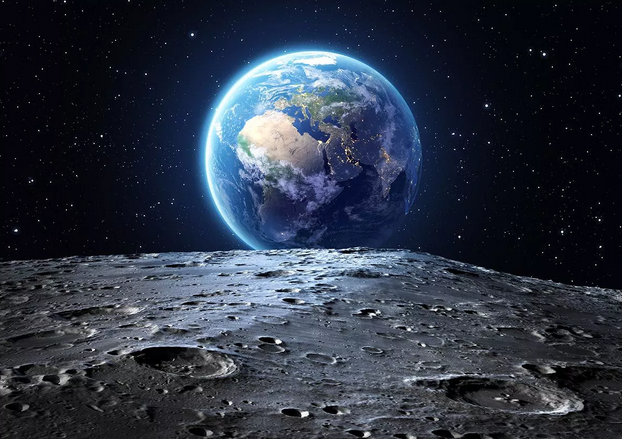 Levha Tektoniği ve Yer Tarihi Boyunca Bitki Gelişimi
http://www.thescinewsreporter.com/2018/10/amateurs-used-chinese-satellite-to.html
Ders Hedefi
1. Jeolojik Zaman
2. Zaman içerisinde gelişen bitkiler
3. Yer Sisteminin gelişiminde bitki / bitki örtüsünün önemi
4. Eski ortamları yeniden inşa etmek
5. İklim modellerini değerlendirme
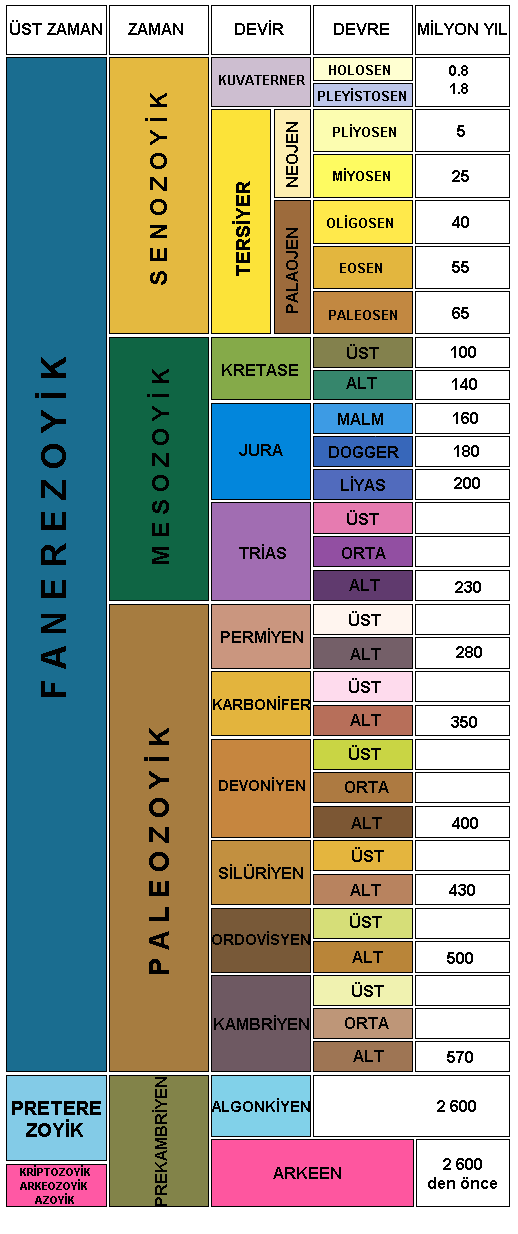 1. Jeolojik Zaman
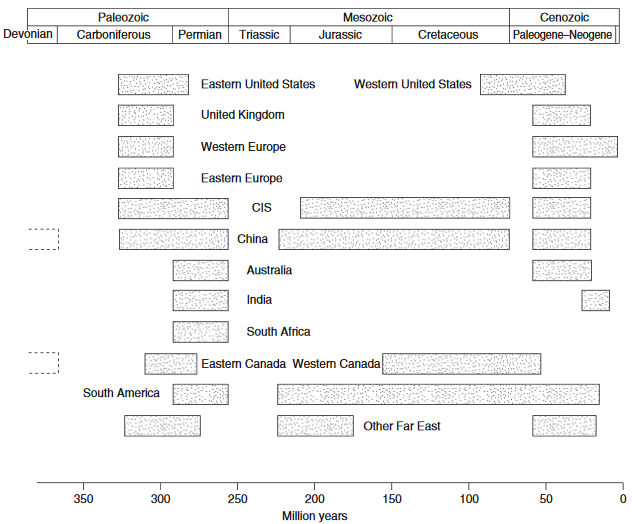 TÜRKİYE
Zonguldak
Gümüşhane (Kelkit)
GDA Hazro
Dünya taşkömürü ve linyit yataklarının jeolojik yaş dağılımı: BDT, Bağımsız Devletler Topluluğu (Walker, 2000'den değiştirilmiştir).
1. Jeolojik zaman (bitki gelişimi kilit olayları)
450 milyon yıl önce ilk kara bitkiler ortaya çıkıyor (Ordovisyen Dönemi).
Erken Silüriyen'de bitki türleri  çeşitlenmesi artmıştır.
Çeşitlilik, en iyi Devoniyen dönemindeki kayalarda ortaya çıkmıştır.
Bugün tespit edilen çoğu bitki özellikleri Geç Devoniyen döneminde sabit hale gelmiştir.
İlk gerçek orman Geç Devoniyen’de ortaya çıktı.
Kitlesel yok olma olaylarının bitki çeşitliliğini arttırdığı görülüyor.
Otlar ~ 40 milyon yıl öncesine kadar gelişmedi (Eosen).
Miyosen'de düşük CO2 uyumlu bitkilerin gelişimi (~ 15/20 Ma).
2. Bitkilerin zaman içindeki evrimi
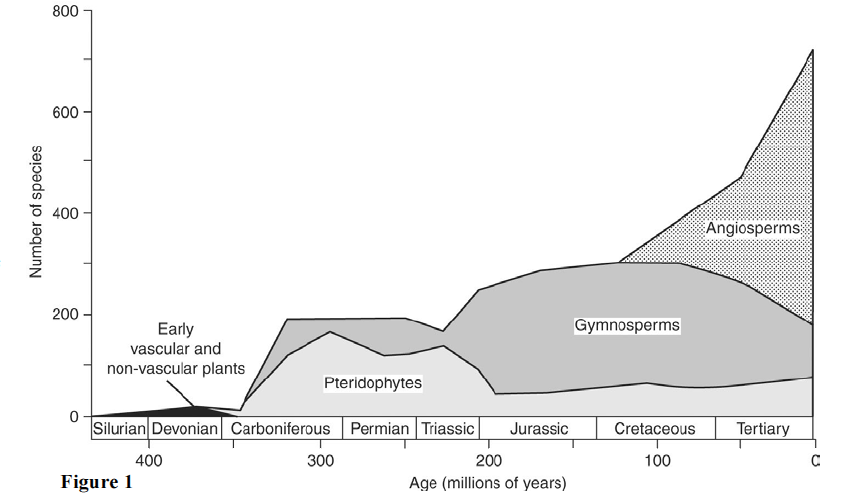 Artan karmaşıklık…
Artan çeşitlilik…
Kapalı/Zar içinde 
tohumlu bitkiler
Damarlı bitkiler
Çıplak/Açık Tohumlu bitkiler
2. Bitkilerin zaman içindeki evrimi
Devoniyen Rhynie Çört - Rhynie, Aberdeenshire, İskoçya

Rhynie çörtü, olağanüstü fosil ayrıntılarını veya bütünlüğünü (Lagerstätte) sergileyen bir Erken Devoniyen tortul istifidir.

Lagerstätte, bazen yumuşak dokular da dahil olmak üzere korunmuş  olan olağanüstü korumaya sahip fosiller sergileyen tortul bir çökeltidir.

Çört, volkanik kaynaklardan ortaya çıkan silika bakımından zengin suyun hızla yükselmesiyle ve ilk karasal ekosistemi yerinde ve hemen hemen anında taşlaştırmasıyla oluşmuştur.
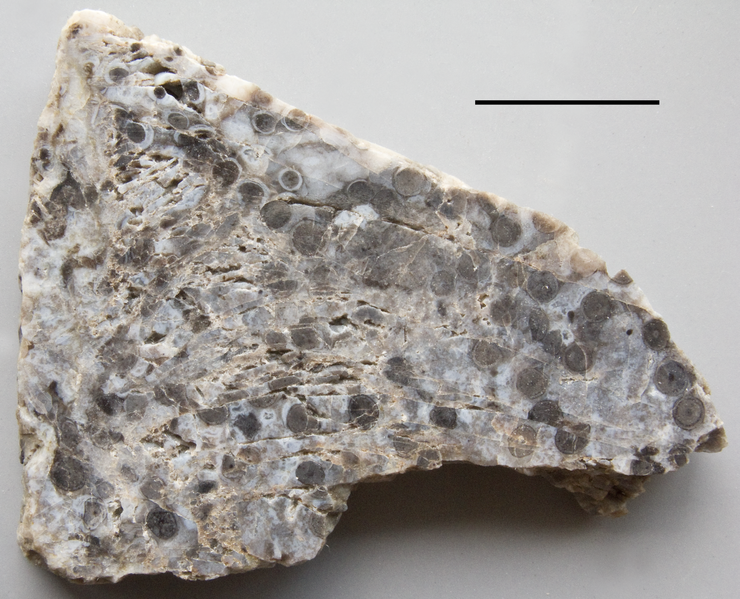 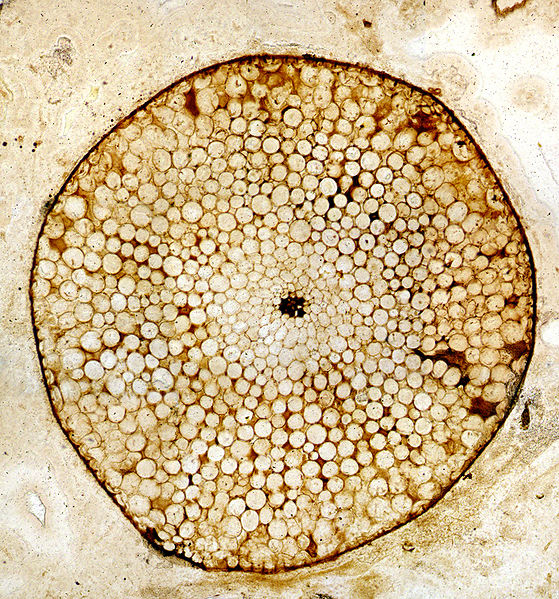 2. Bitkilerin zaman içindeki evrimi
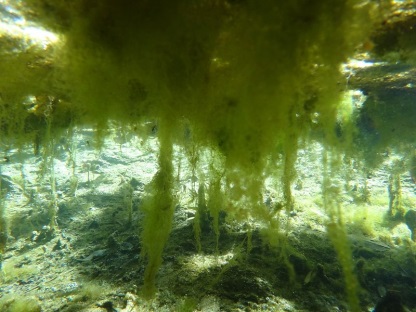 Algal mat, genellikle filamentli alglerin 
tabakalı oluşumlardır.
Bryophyte - gerçek vasküler dokuya sahip olmayan ve dolayısıyla "vasküler olmayan bitkiler" olarak adlandırılan tüm embriyofitleri (kara bitkileri).
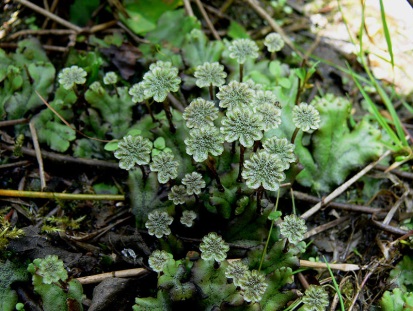 Likopodlar - en eski mevcut (yaşayan) vasküler bitkidir.
Eğreltiotu (fern)- Pteridophyta olarak bilinen botanik gruba ait kabaca 12.000 bitki türünden herhangi biri veya daha fazlası. Yosunlardan farklı olarak, ksilem ve floemleri vardır (vasküler bitkiler yaparlar).
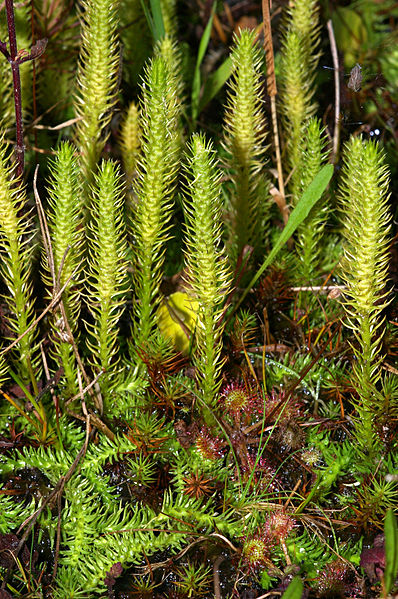 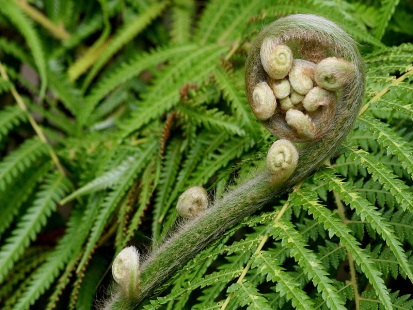 Gymnospermler, kozalaklı, sikad, Ginkgo ve Gnetales içeren bir grup tohum üreten bitkidir.
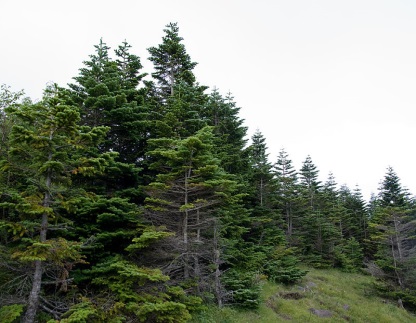 Çiçekli bitkiler (anjiyospermler), en çeşitli kara bitkileri grubudur.
2. Bitkilerin zaman içindeki evrimi
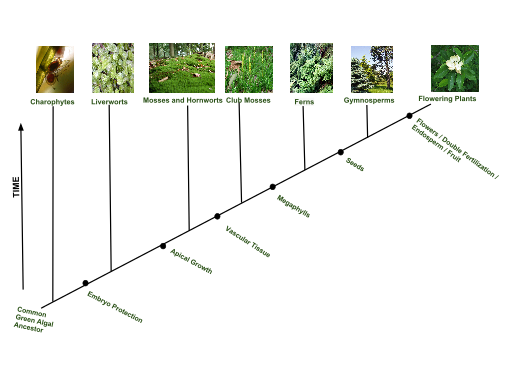 ZAMAN
3. Bitkilerin önemi
Yüzey albedo için gereklidir.

Fiziksel günlenmeyi geciktirmek için önemlidir.

Kimyasal ve biyolojik ayrışmanın ilerlemesi için gereklidir.

Atmosfer ile oksijen ve karbon değişimi için temel elemandır.

Toprak gelişimi için temel bir bileşendir.

Böcekler ve diğer karmaşık ekosistemlerin karadaki evrimi gibi diğer gruplar için temeldir.
3. Yer Sisteminde Bitkilerin Önemi
Silikat ayrışması ve Karbon Ayrılması (Sekestrasyonu)

Vasküler bitkiler ve organik asitlerin topraklara salınması silikat kayaçlarının kimyasal olarak günlenmesini artırmıştır.
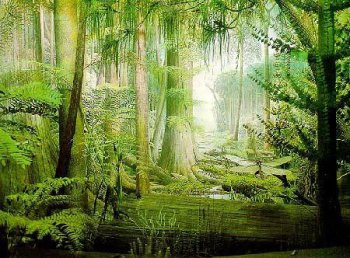 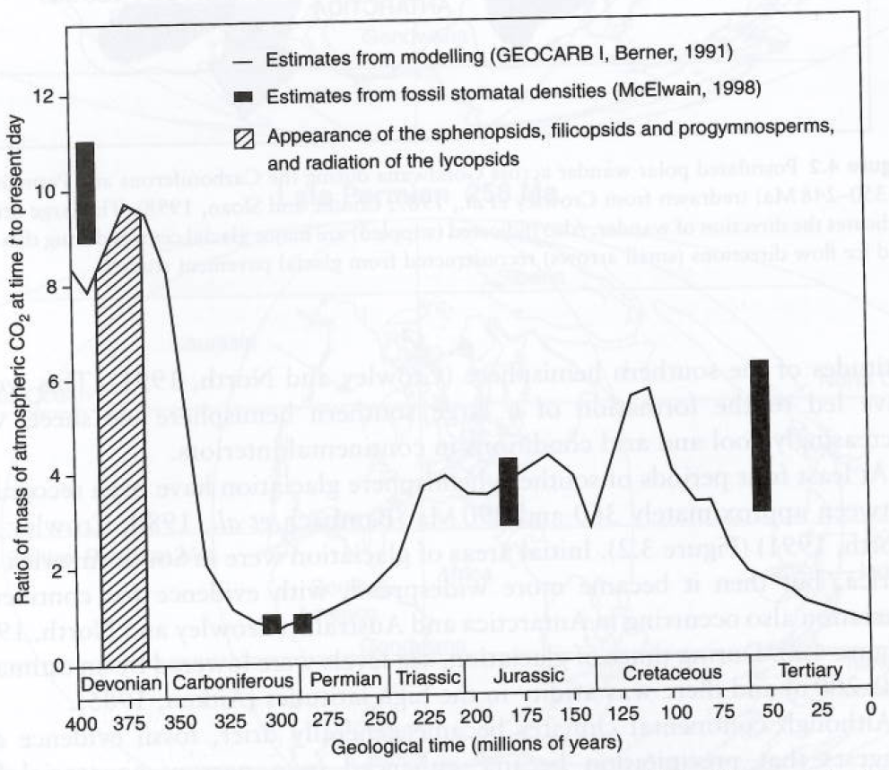 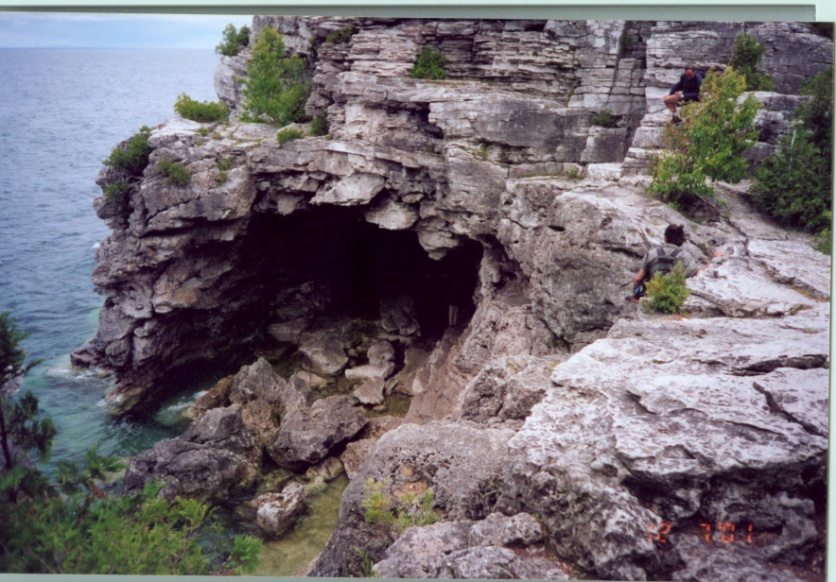 2. Bitkilerin evrimi: Soyu tükenme ve istila
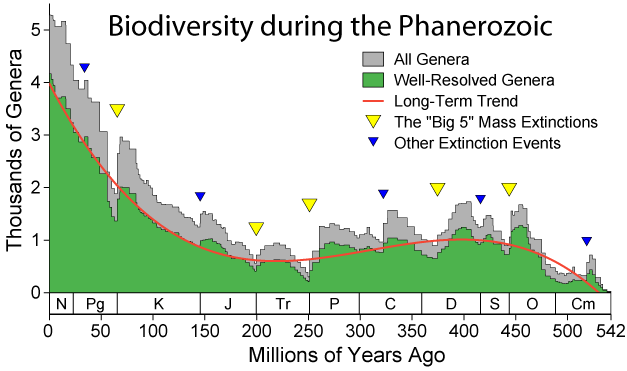 2. Bitkilerin evrimi: Soyu tükenme ve istila
Kretase – Tersiyer (K-T veya K-PG) nesli tükenme olayı (65.5 Ma).
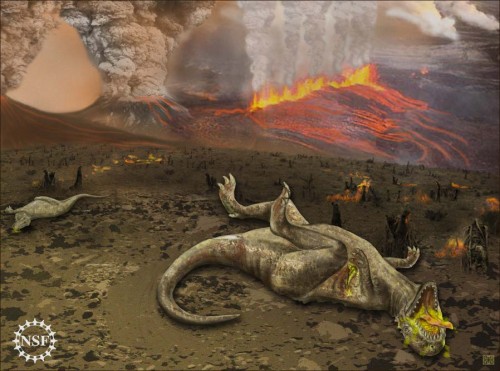 2. Bitkilerin evrimi: Soyu tükenme ve istila
Kretase – Tersiyer (K-T veya K-PG) nesli tükenme olayı (65.5 Ma).
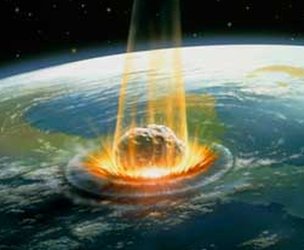 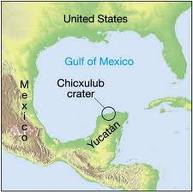 15
K-Pg sınır tabakası
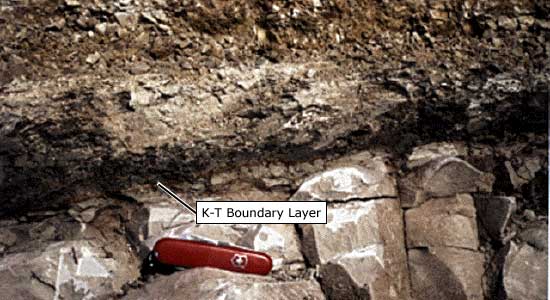 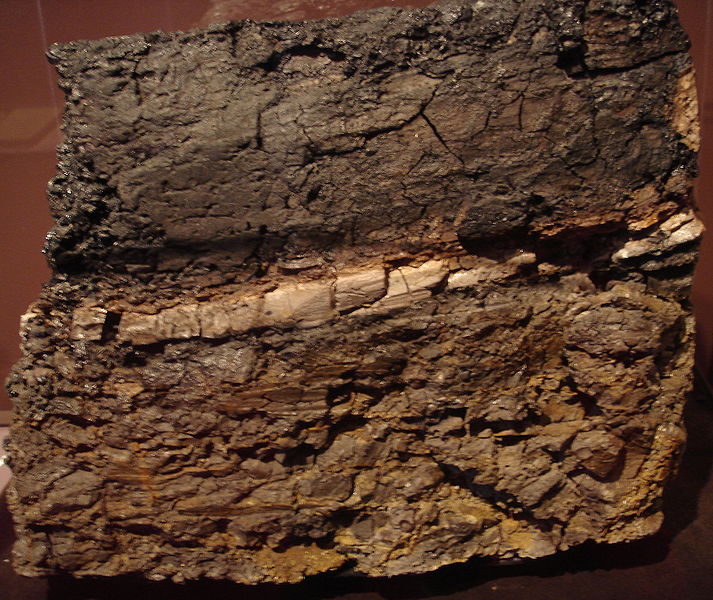 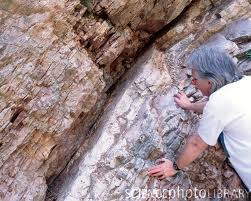 Üst ve alt katmanlardan 1000 kat daha fazla iridyum içeren bir ara kiltaşı katmanına sahip bir Wyoming (ABD) kayası. San Diego Tabiat Tarihi Müzesi'nde çekilmiş resim
16
2. Bitkilerin evrimi: Soyu tükenme ve istila
Kretase – Tersiyer (K-T veya K-PG) nesli tükenme olayı (65.5 Ma).
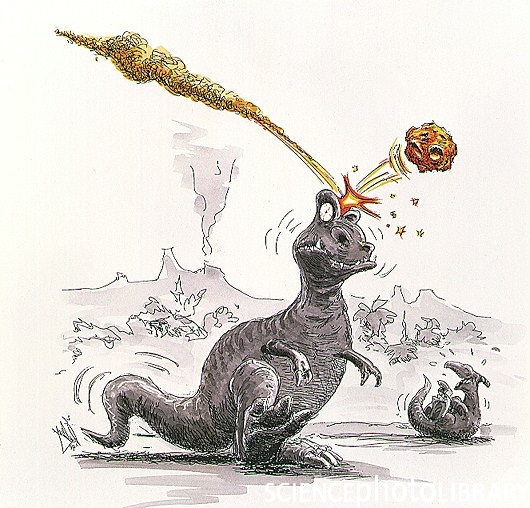 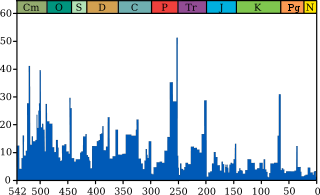 P-Tr
K–T
Denizel hayvanı cinslerinin neslinin tükenme yüzdesi. 
Raup ve Sepkoski, 1982’den
17
Bitkilerin evrimi: Soyu tükenme ve istila
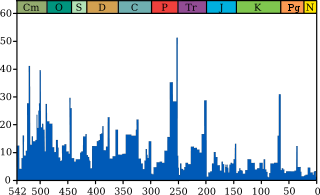 Deniz hayvanı cinslerinin neslinin tükenme yüzdesi
 Raup & Sepkoski ,1982’den
Yaklaşık 50 milyon yıl önce olan Erken Tersiyer’de dünya daha sıcaktı….
Londra'da Eosen döneminde timsahlar vardı ……
2. Bitkilerin evrimi: Soyu tükenme ve istila
Karasal bitki örtüsüne ne oldu:
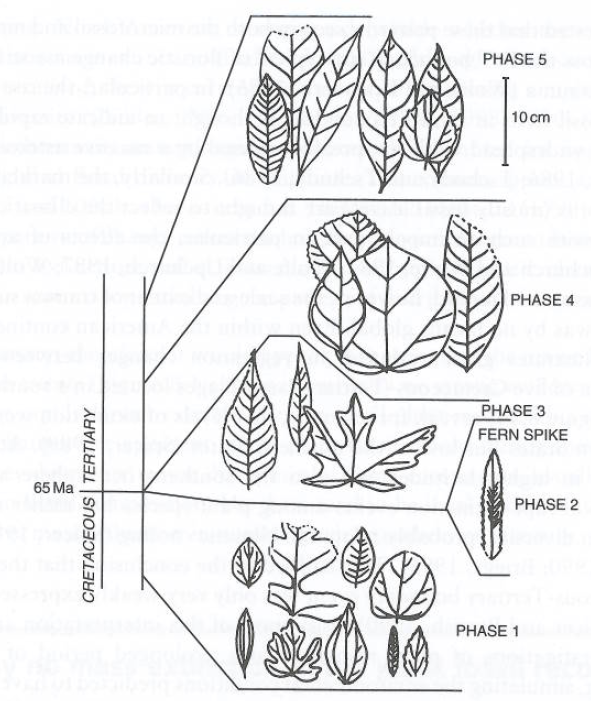 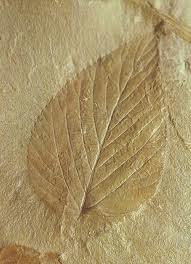 ?  ?
20
Willis, 2001
2. Bitkilerin evrimi: Soyu tükenme ve istila
Karasal bitki örtüsüne ne oldu:
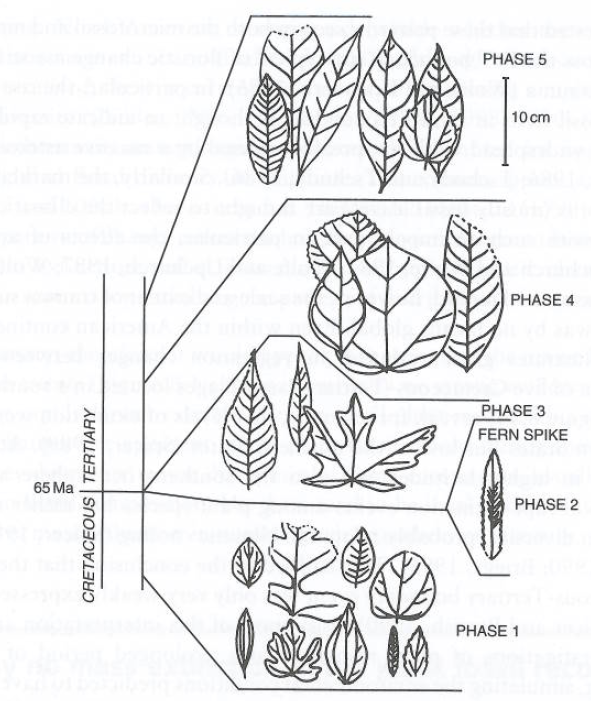 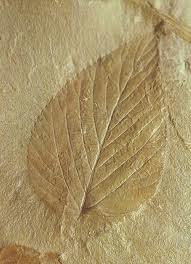 Hızlı büyüme
  Hızlı yayılma
Willis, 2001
Karasal bitki örtüsüne ne oldu:
Bir hayvanat bahçesine girip tüm hayvanların kafasına çekiçle vurursanız, etkin bir şekilde hayvanat bahçesinin sonuna gelirsiniz.

Eğer bir botanik bahçesine girip tüm bitkileri yakıp kesecekseniz - 10 yıl içinde yine birçoğunun bir kez daha filizlendiği bir botanik bahçeniz olacak (Knoll 1984)
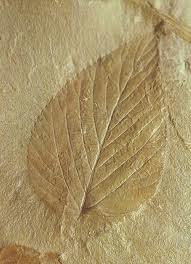 4. İklim proxyleri olarak bitkiler
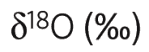 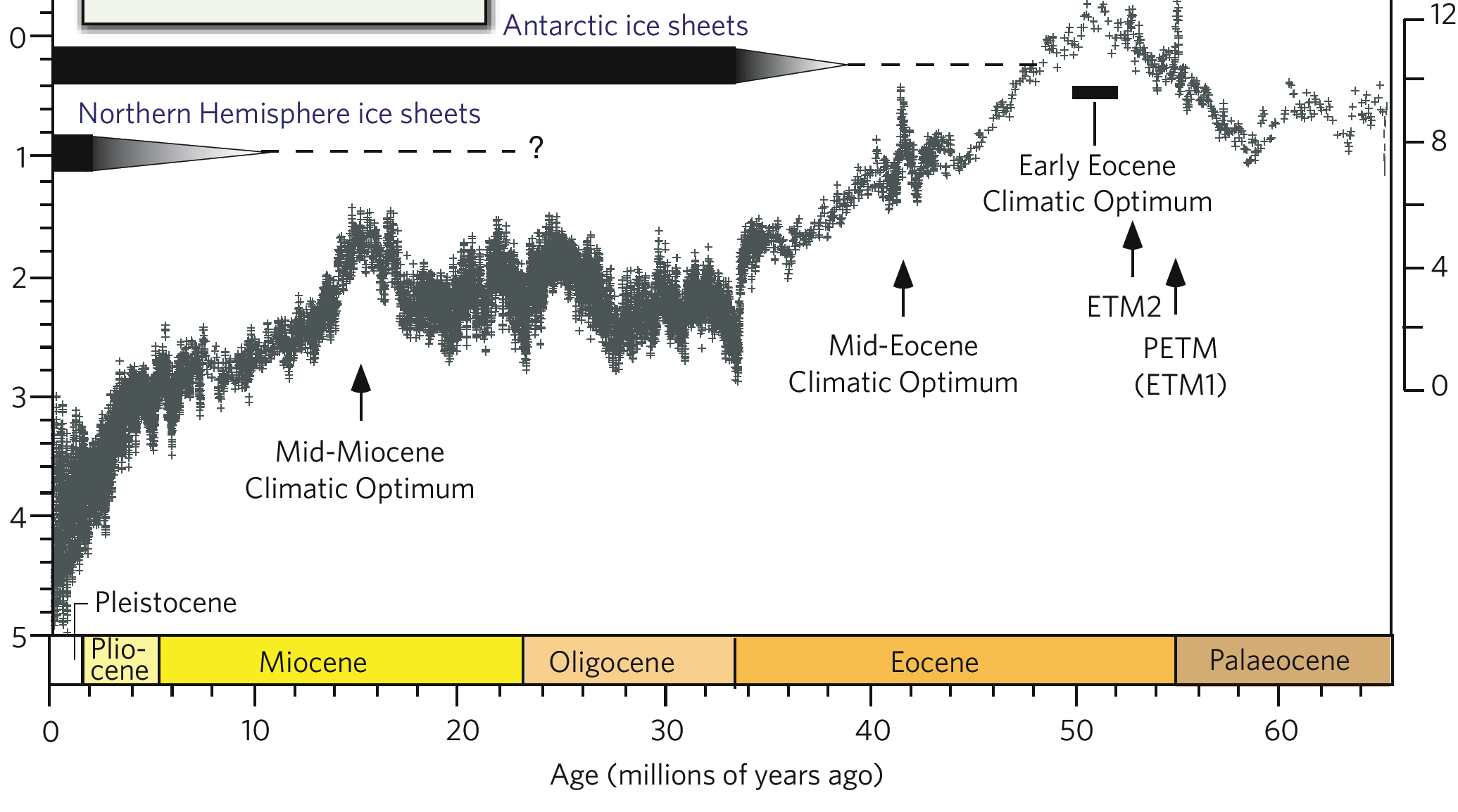 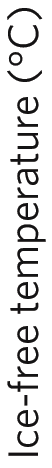 23
(after Zachos et al.,2001)
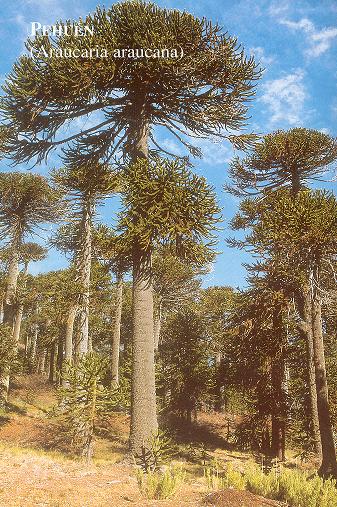 EOSEN iklimi optimum.
Antarktika zengin ormanlara sahipti.
24
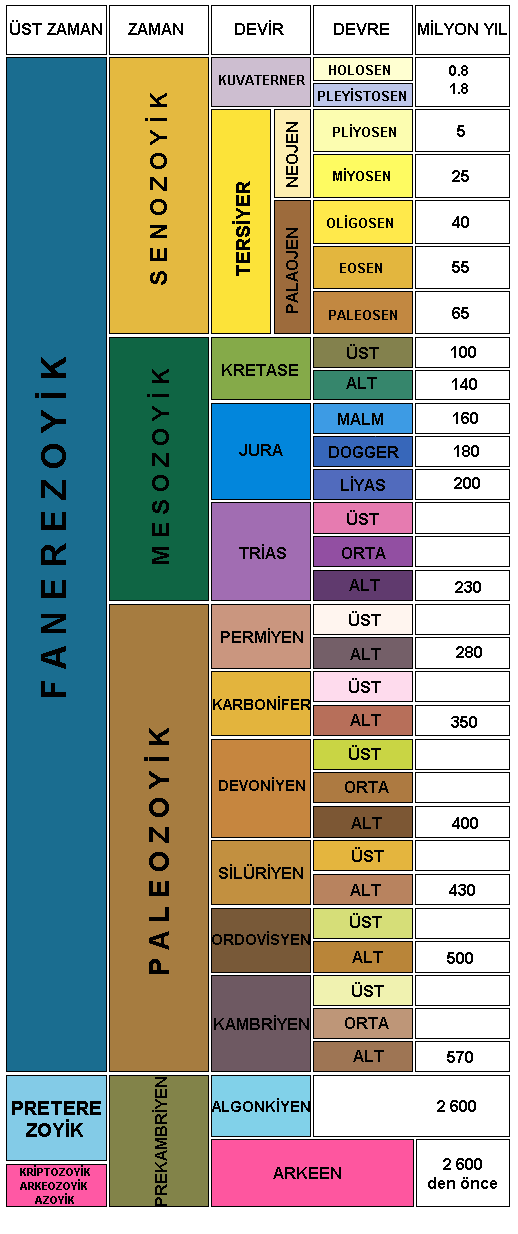 1. Jeolojik Zaman
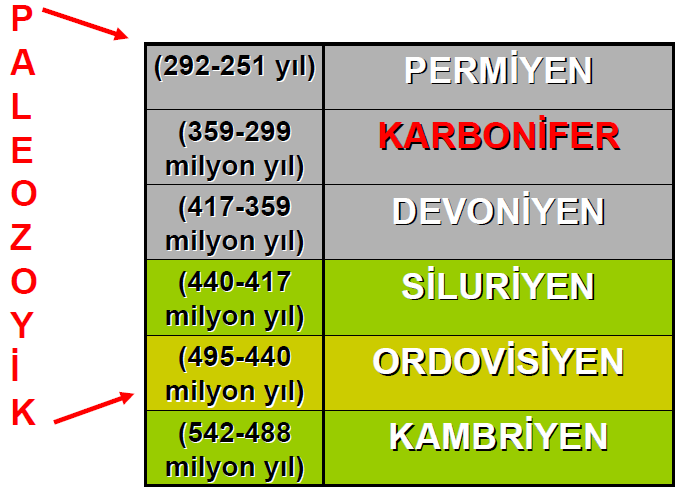 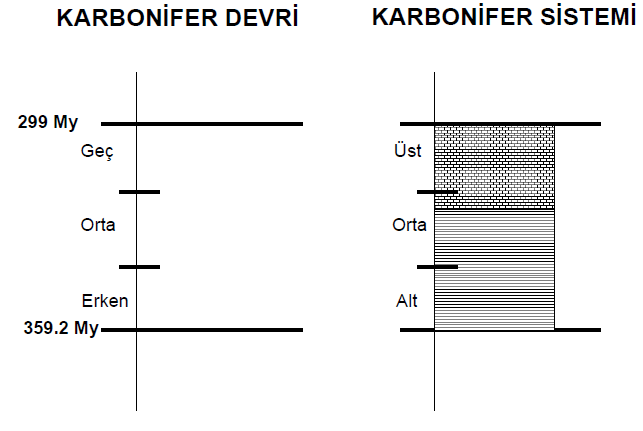 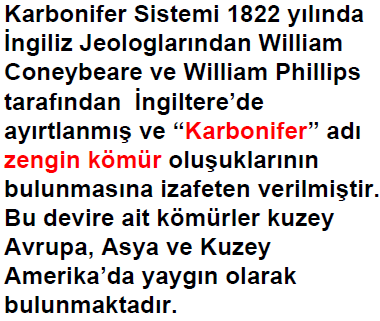 KARBONİFER PALEOCOĞRAFYASI
KARBONİFERDE İKLİM
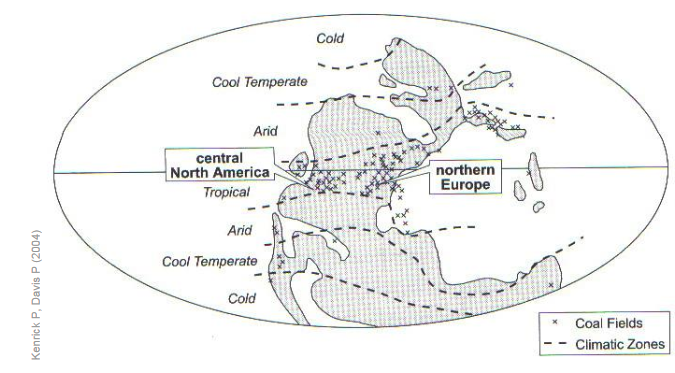 KARBONİFERDE BİTKİLER
Karboniferde, çalılıklar ve küçük damarlı karasal bitkilerin yerine 
boyu 30 m’ ye varan ağaçlar gelişmiştir.
Neuropteris (Mixoneura) ovata
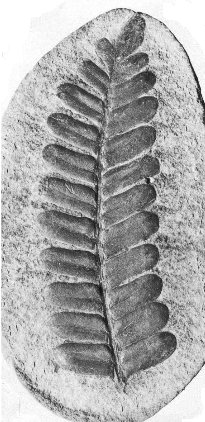 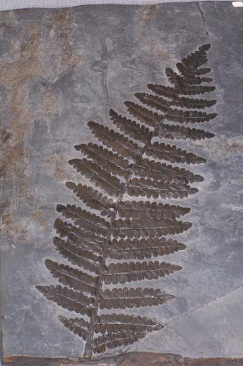 Neuropteris
Neuropterisnl.
wikipedia. org/wiki/
Bestand: Neuropteris.JPG
www.georgesbasement.com/Langford-WilmingtonCo..
Calamites/Atkuyrukları( Horsetails)
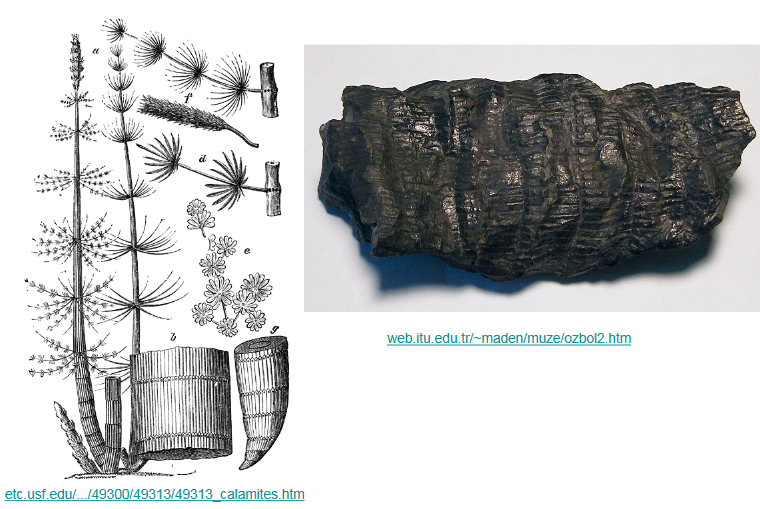 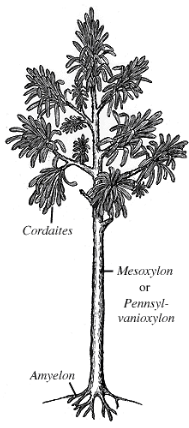 Cordaites, 
gymnosperm’lerdendir 
(çiçeksiz damarlı bitkiler).
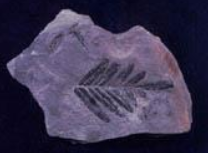 http://palaeo.gly.bris.ac.uk/palaeofiles/permian/cordaites.gif
Sonuçlar
1. Bitkilerin gezegenimizde uzun bir geçmişi vardır.
2. Alg matlarından karmaşık çiçekli bitkilere doğru gelişmiştir.
3. Karbon döngüsü ve iklimin gelişiminde önemli rol oynamıştır.
4. İklim verileri olarak çok kullanışlıdır.
5. Kömür oluşumlarını kontrol etmiştir.
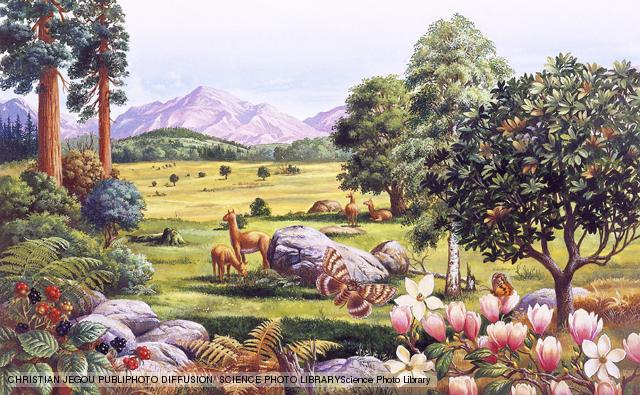 Kömür Çökellerin Yaşı
Kömür Depozitlerinin Yaşı Kömür depozitlerinin çoğunluğu Pennsylvanian (P) yaşındadır; Devoniyen’den (D) daha eski kömür yatakları yok. Toprak bitkileri, Devoniyen'den önce tam olarak gelişmemiş, bu nedenle bitkilerin ana hatları olan kömür yatakları oluşamamıştır. Appalachian Havzası dahil olmak üzere kömür yataklarının çoğuna karşılık gelen Pennsylvanian Dönemi, Kuzey Amerika'da bitki yaşamının geliştiği bir zamandı. Aynı zamanda jeolojik tarihte güney kıtalarda büyük kıta buzullarının meydana geldiği zamandır.
Bitkilerin zaman içindeki evrimi
Kuzey Doğu İngiltere'deki Alt Karbonifer Kömür Yatakları (Measure)

 Deltalarda bereketli ormanlar olarak yetişen bataklık bitki örtüsünün fosil kalıntılarını temsil eder (300 mya).
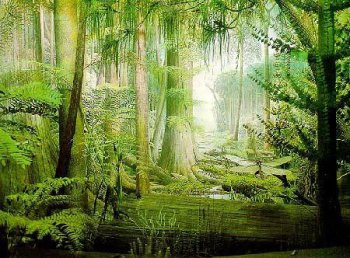 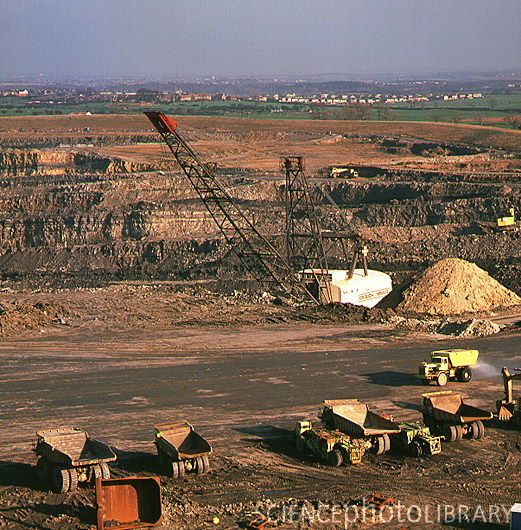 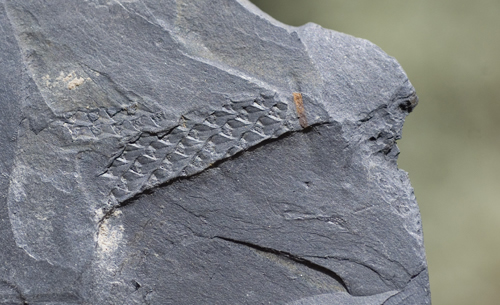 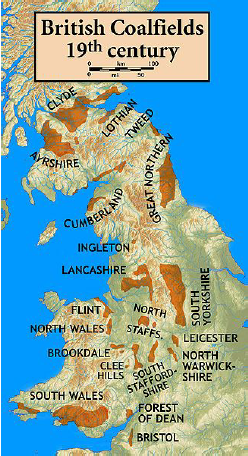 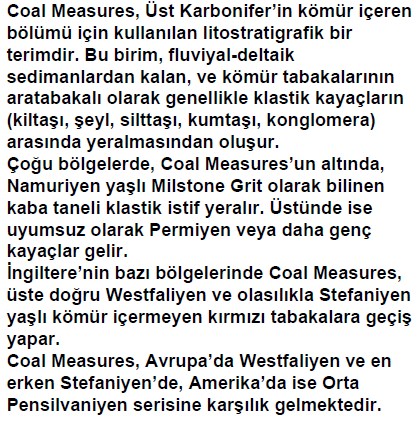 VARİSTİK OROJENEZİ
Erken Karbonifer sonunda Gondwana ile Lavrusya çarpışmaya başladı
Geç Karbonifer’ de Türkiyenin konumu
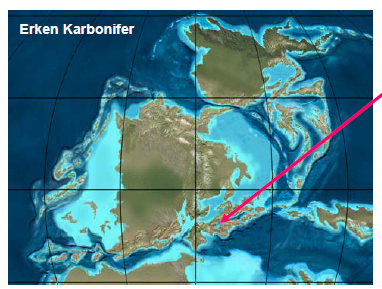 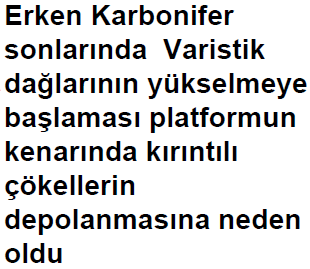 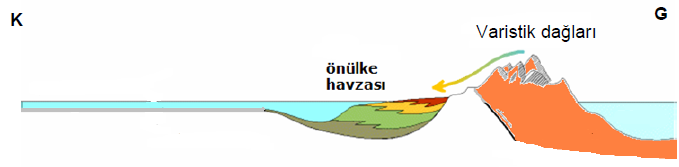 GEÇ KARBONİFER
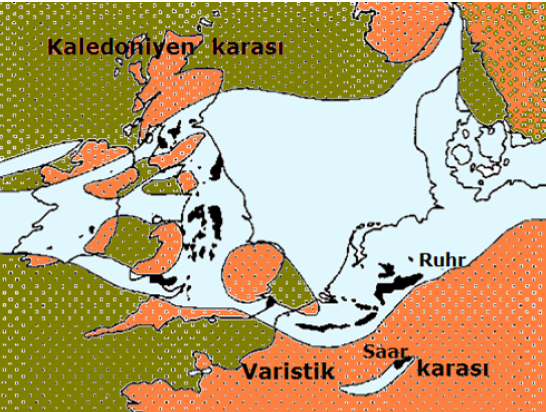 PARALİK HAVZA
LİMNİK HAVZA
KÖMÜR ORTAMI
Kömür oluşumu, limnik ve paralik havzalarda olabilir. 
Paralik yatakların sahile yakınlığı az ve denize bağlılığı vardır. İrili ufaklı teknelerden oluşur. Kapsadıkları kömür damarlarının düzensiz, yer yer kesintili ve mercek şeklindedir. 
Limnik yatakları ise kıta içindeki kuvvetle oluşurlar. Büyük teknelerde oluşan kömürün kalınlığı fazladır. 
Birçok havzada kömür havzanın ortasında oluşur. Bu tip yataklara santral tip yataklar adı verilir. 
Havzanın kenarında çökelmiş yataklar ise marjinal tipe girer.
PERMİYEN – TRİYAS GEÇİŞİ
Permiyen Dönemi boyunca iklim değişti ve kuzey bölgesinde kömür birikimi durdu.
Pangea'nın (Gondwanaland) güney kesiminde, şu anda Güney Amerika, güney Afrika, Hindistan, Avustralya ve Antarktika olanları kapsayan Glossopteris florasıyla karakterize edilen daha soğuk ılıman koşullar altında turba bataklıkları meydana geldi.
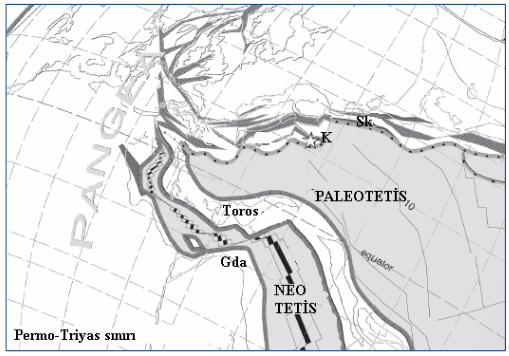 TRİYAS-JURA-KRATASE
Pangaea'nın dağılmasından sonra, Angiosperm florasının başlangıcını haber veren çiçek türlerinde başka bir değişikliğin yaşandığı Triyas, Jura ve Kretase Dönemleri ve Paleojen-Neojen Dönemleri boyunca kömür birikimi devam etti.
TERSİYER
Paleojen-Neojen Dönemleri boyunca kömür birikimi devam etti.